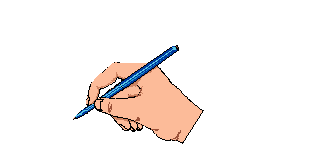 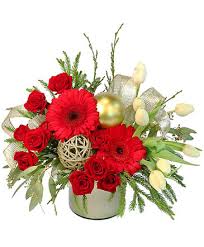 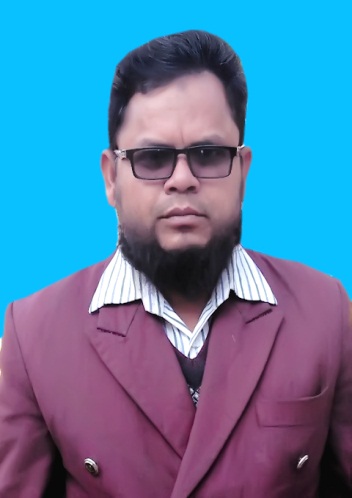 Md. Mominul Islam
Head Teacher
Ishanpur GPS.
Kaharol. Dinajpur
01717977443
mominict9@gmail.com
Class: Five
Subject: English
Unit: 24 
Lesson: 2-3, 
Cyclone Aila
Babul………in the sky.
Learning outcomes:
After finishing the lesson students will be able to……..
3.4.1- understand statements made by the teacher and students.
1.1.2- say sentences with proper intonation.
1.7.1- read paragraphs,dialoges stories,letters and other texts.
9.1.1-write short and simple paragraphs.
Pay your attention to the picture and think alone.
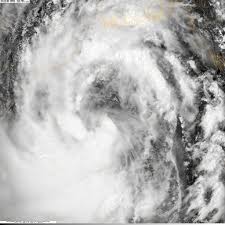 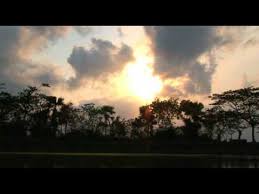 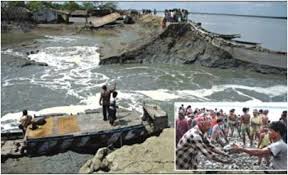 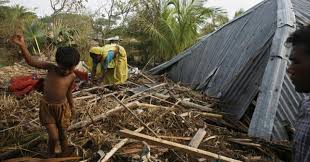 Watch the video
Today’s lesson:
Cyclone Aila
Open your text 
book at page 95
Teacher’s  loudly  reading.
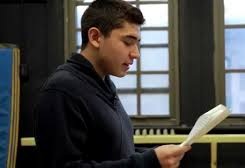 New words
A shop selling foodstuff and other household necessities.
Grocery shop
Having no or very little light.
Dark
A small land surrounded by water.
Island
A protective covering of the top of a house.
Roof
Student’s loud reading.
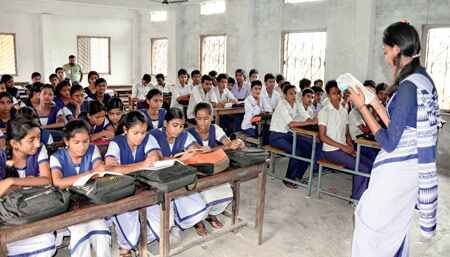 Student’s silent reading.
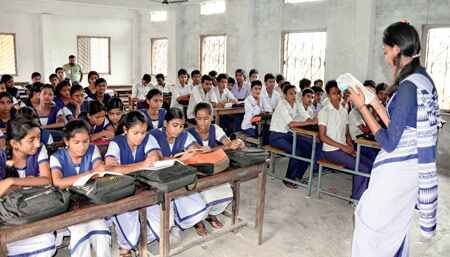 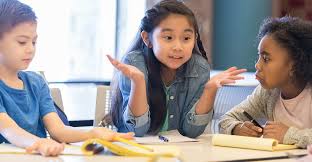 Group Work
Dublar char is an-----.

 Babul’s family had-----members.

 The sky was------on that evening.
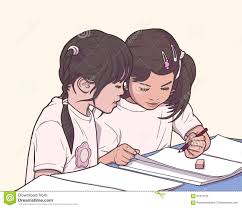 Pair work
Write True or False:
Nipa was seven years old.
 Babul’s family lives on an island.
 Babul’s parents checked the emergency kit.
Evaluation:
1. Where does Babul and his family live?
2. What was Babul’s father?
3. Why was everyone afraid?
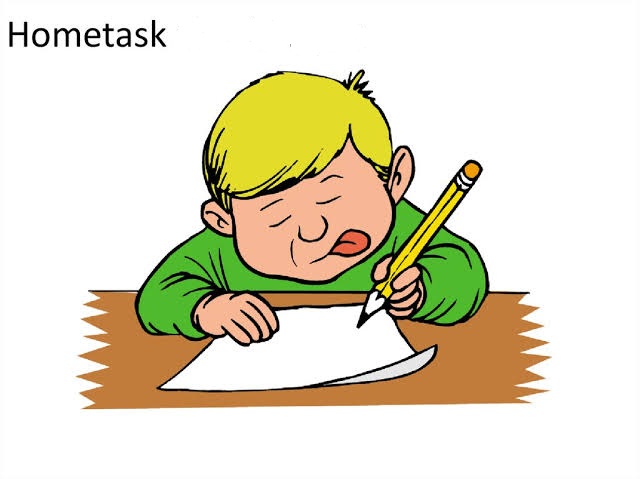 Write five sentence about Cyclone Aila.
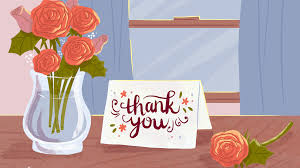